Hormonale therapie bij borstkanker
Jos Kitzen - Internist oncoloog 
Manon Curé-Gennisse - Oncologieverpleegkundige Dagbehandeling oncologie F3
Albert Schweitzer ziekenhuis
Hormonale therapie
‘Niet zomaar een pilletje, toch wel veel impact’
29-4-2025
Hormonale therapie krijg je dan hormonen?
Nee!!

Hormoontherapie heet officieel anti-hormonale therapie: AHT

Je krijgt namelijk geen hormonen toegediend, maar een behandeling die er juist op gericht is de productie en/of werking van het geslachtshormoon oestrogeen te onderdrukken.
29-4-2025
Wat komt aan bod?
Welke soorten HT en wanneer wordt welke voorgeschreven?
Bijwerkingen
Vragen of opmerkingen, mag gerust tussendoor…
29-4-2025
Verschil Anti-oestrogenen - Aromataseremmers
Anti-oestrogenen 
Blokkeren de werking van hormonen op borstkankercellen. 

Aromataseremmers 
Voorkomen dat mannelijke hormonen in onder andere het vetweefsel van vrouwen worden omgezet in vrouwelijke hormonen. Ze remmen de werking van hormonen.
29-4-2025
Werking anti-oestrogenen
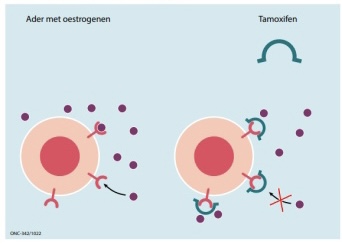 Anti-oestrogenen zorgen er voor dat de oestrogeenreceptor bezet wordt, waardoor het oestrogeen de tumorcel niet meer kan stimuleren om te groeien.
29-4-2025
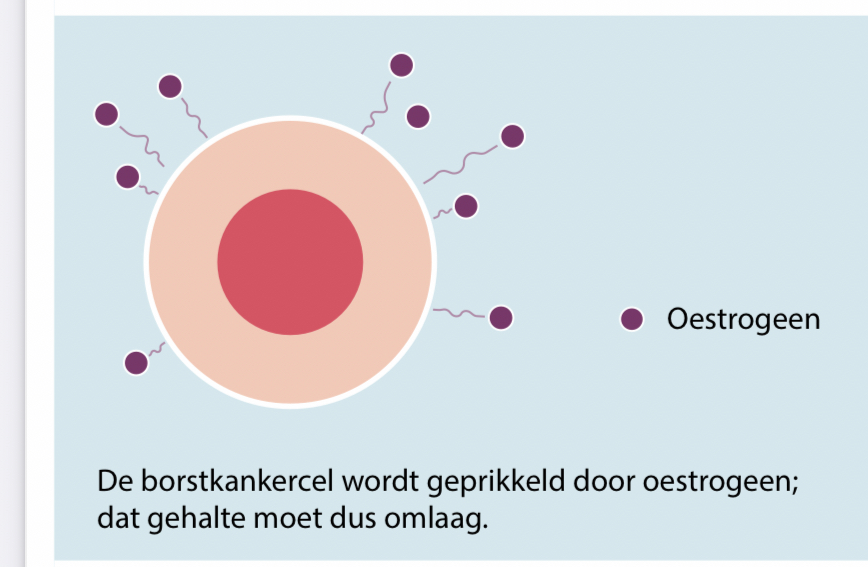 Werking anti-oestrogenen
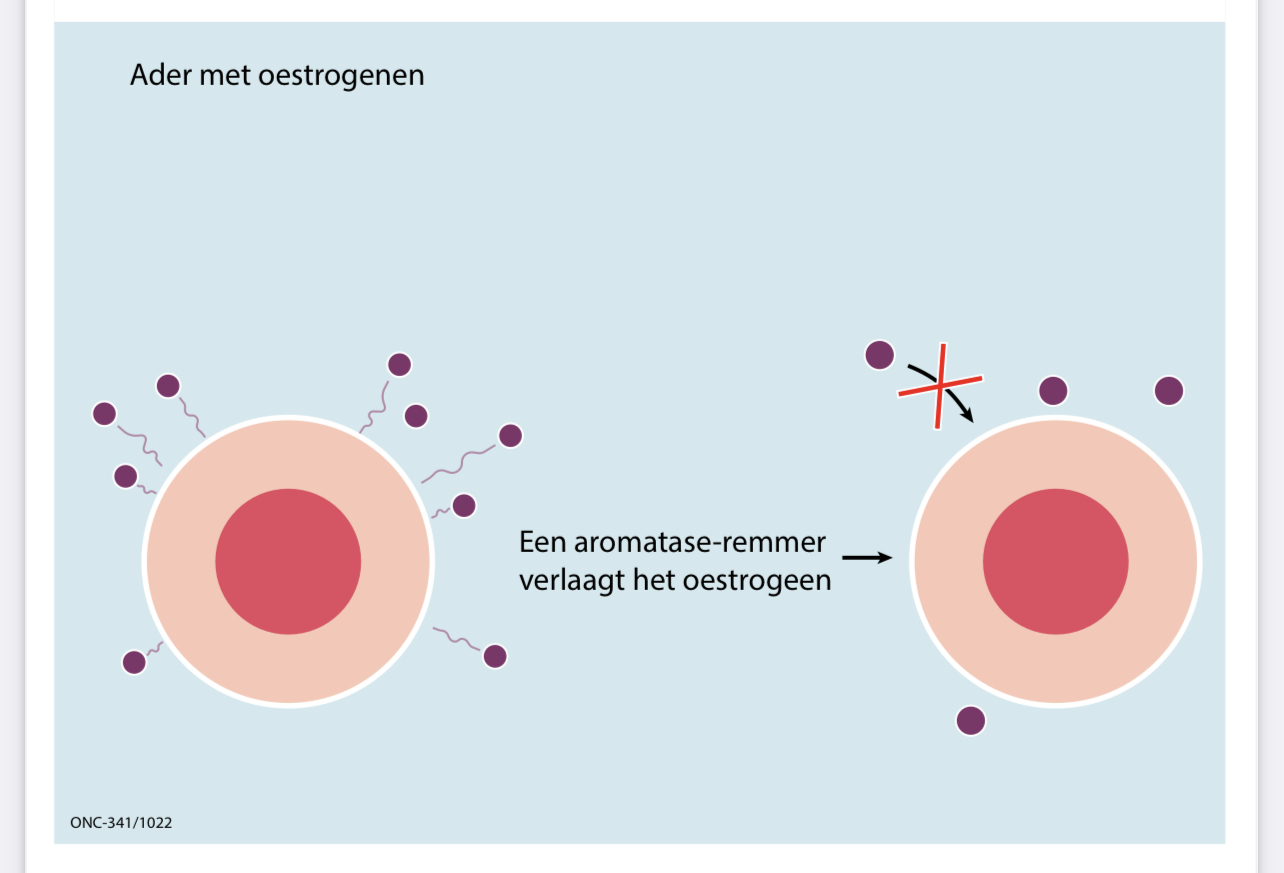 Androgenen kunnen worden omgezet in oestrogeen
met het enzym aromatase.
Een aromataseremmer zorgt ervoor dat dit enzym niet meer 
wordt aangemaakt waardoor afname van oestrogeen.
Daardoor remming van groei van de borstkankercel.
29-4-2025
Wanneer wordt HT voorgeschreven?
± 70 % van de soorten borstkanker is hormoongevoelig. 
Bewezen hormoongevoelige tumor.
Hormoon gevoeligheid moet groter zijn dan 10 %.
Oestrogeen bij  vrouwen vóór de overgang wordt met name in eierstokken aangemaakt. 
Na de overgang vindt de oestrogeenproductie vooral nog plaats in vetweefsel / bijnieren. 
Alle leeftijden.
HT wordt als tablet of via injectie toegediend.
29-4-2025
Hormoontherapie wordt in drie situaties toegepast
Neo-adjuvant: voorafgaand aan bestraling en/of chirurgische verwijdering van een hormoonpositieve primaire tumor, met als doel deze eerst te doen slinken zodat minder weefsel hoeft te worden bestraald of weggenomen ( indien chemotherapie niet wenselijk is, bijvoorbeeld oudere patiënt).

Adjuvant: na chirurgische verwijdering en/of bestraling van de primaire tumor, met als doel achtergebleven tumorcellen of micro-uitzaaiingen die er misschien zijn te bestrijden en te helpen voorkomen dat de kanker terugkeert.

Palliatief: om uitzaaiingen te doen slinken en hun groei en verspreiding te remmen.
29-4-2025
Wanneer wordt welke HT voorgeschreven?
Vóór de overgang:
Uitschakelen van de eierstokken, dmv een operatie of medicatie (bijvoorbeeld een injectie Lucrin of Zoladex)
2,5 jaar Tamoxifen / 2,5 jaar aromataseremmer

Na de overgang:
5 jaar aromataseremmer bijvoorbeeld Letrozol

De borstkankerzorg blijft in ontwikkeling!
29-4-2025
De medicijnen op een rijtje
Tabletten:
Anti-oestrogeen 
Tamoxifen (Nolvadex®)
Aromataseremmers 
Letrozol (Femara®), Anastrozol (Arimidex®), Exemestaan (Aromasin®)
Injecties:
Anti-oestrogeen 
Fulvestrant (Faslodex®)
LHRH-agonist 
Gosereline (Zoladex®), Leuproreline (Lucrin ®) Het is een medicijn om de werking van de eierstokken te stoppen. Vermindert de aanmaak van oestrogeen.Het kan ook gegeven worden om de eierstokken te beschermen indien er nog een kinderwens bestaat.
29-4-2025
Meest voorkomende bijwerkingen
Opvliegers
Misselijkheid
Gewrichtspijn
Vermoeidheid
Gewichtstoename
Osteoporose
Somberheid
Vaginale droogheid en libidoverlies
Haaruitval, dunner haar, toename gezichtsbeharing
Impact op relatie en gezin
29-4-2025
Opvliegers
Gezonde en gevarieerde voeding
29-4-2025
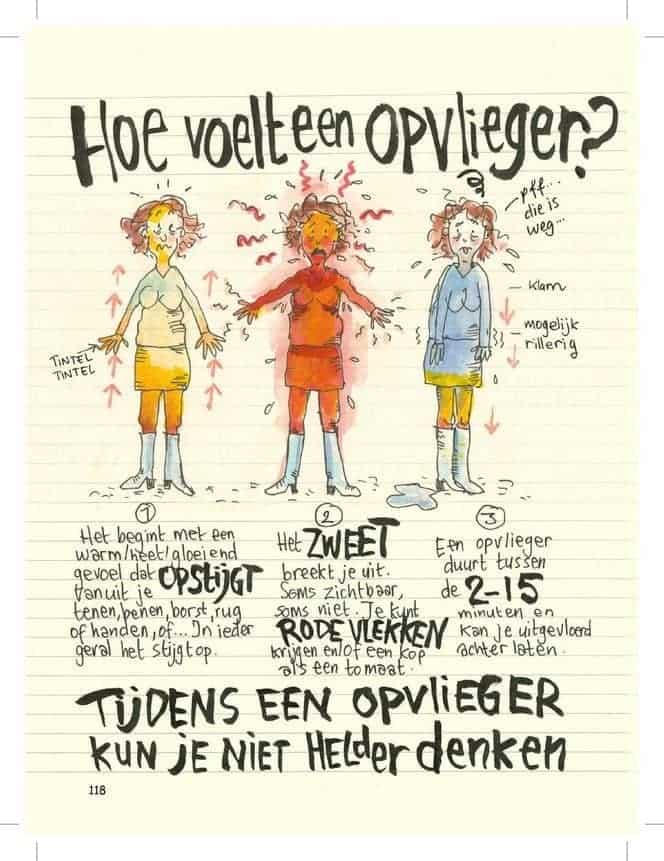 29-4-2025
Misselijkheid
Beweging en afleiding
29-4-2025
Gewrichtspijn
29-4-2025
Vermoeidheid
Oncologische fysiotherapie (vergoeding is afhankelijk van eigen verzekering)

Oncologische revalidatie bij Rijndam zit in basisverzekering

Helianthus
29-4-2025
Gewichtstoename
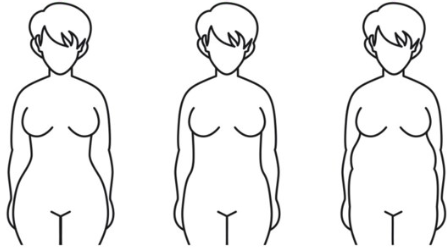 29-4-2025
Oorzaken gewichtstoename
De stofwisseling wordt trager
Tijdens de overgang wordt je stofwisseling langzamer. Het gevolg is dat je minder calorieën verbrandt en meer vet vasthoudt. 

De hormoonhuishouding verandert 
Ook je hormoonhuishouding gaat schommelen tijdens de overgang. Je lichaam maakt bijvoorbeeld meer testosteron aan.  Dit hormoon zorgt voor meer buikvet.Daarom krijgen vrouwen in de overgang vaak last van meer vet rondom de buik en heupen.

Het ouder worden
Naarmate de jaren verstrijken, neemt je spiermassa af. Dat kan zorgen voor een verandering in je lichaamsvorm. Hoewel je in gewicht misschien niet veel aankomt, kan je er aan de buitenkant wel anders uit gaan zien.
29-4-2025
Osteoporose
29-4-2025
Somberheid
29-4-2025
Seksualiteit en intimiteit
Veranderd lichaam
Vaginale droogheid
Verstoorde hormonale balans
Vermoeidheid
29-4-2025
Haaruitval, dunner haar, toename gezichtsbeharing
Bij overtollige gezichtsbeharing:

schoonheidsspecialiste 
waxen / harsen
laseren
niet scheren, geeft stoppeltjes!
29-4-2025
Impact op relatie en gezin
Bijpraten met partner en gezin
Wederzijds begrip
29-4-2025
Helianthus
Lotgenotencontact
Activiteiten
Sporten
Inlooppunt in het ASz
29-4-2025
Informatiebronnen
KWF
Kanker.nl
Borstkankervereniging Nederland
De Amazones
Boekjes: 
Vervroegd in de overgang 
Antihormonale therapie bij borstkanker 
Te downloaden via de site van het AvL
Kijk op betrouwbare sites voor informatie
29-4-2025
DANK VOOR UW AANDACHT
Zijn er nog vragen?
Na deze informatieavond nog vragen 
of behoefte aan gesprek?
U kunt een afspraak maken via 
telefoonnummer 078-6523045
 
(secretaresse dagbehandeling oncologie)
29-4-2025